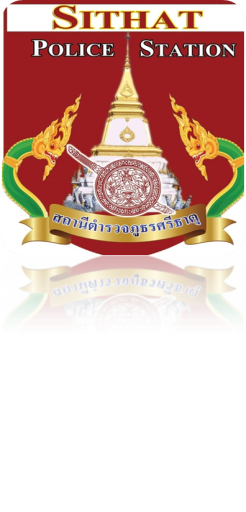 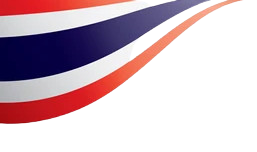 คู่มือหรือแนวทางการปฏิบัติตามมาตรฐานทางจริยธรรมของสถานีตำรวจภูธรศรีธาตุ
ข้อมูล ณ วันที่ 24 มี.ค.2566
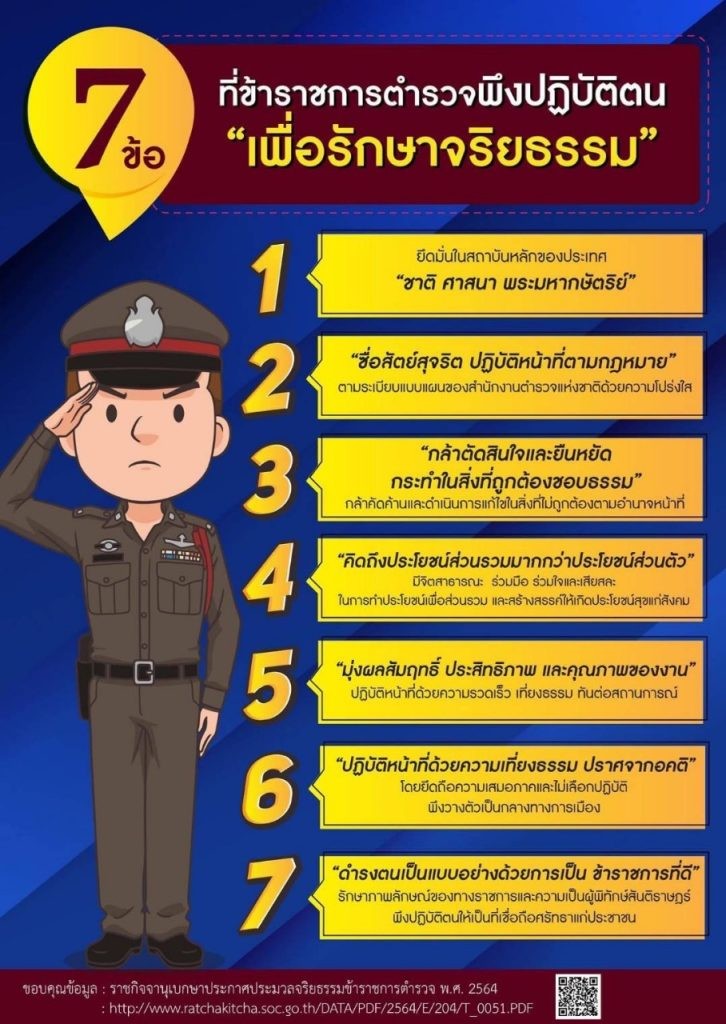 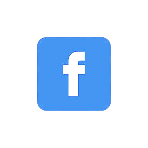 สถานีตำรวจภูธรศรีธาตุ
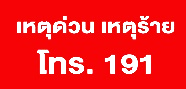 042-382482
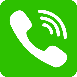 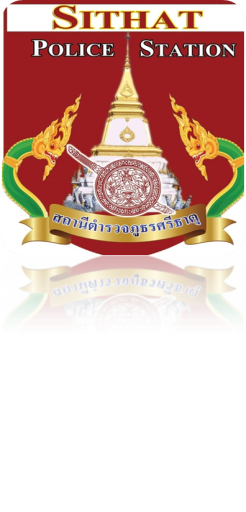 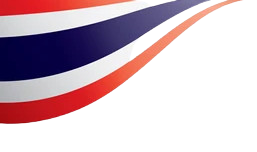 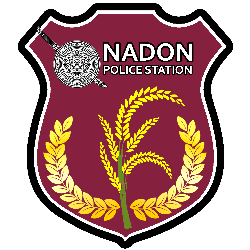 คู่มือหรือแนวทางการปฏิบัติตามมาตรฐานทางจริยธรรมของสถานีตำรวจภูธรศรีธาตุ
ข้อมูล ณ วันที่ 24 มี.ค.2566
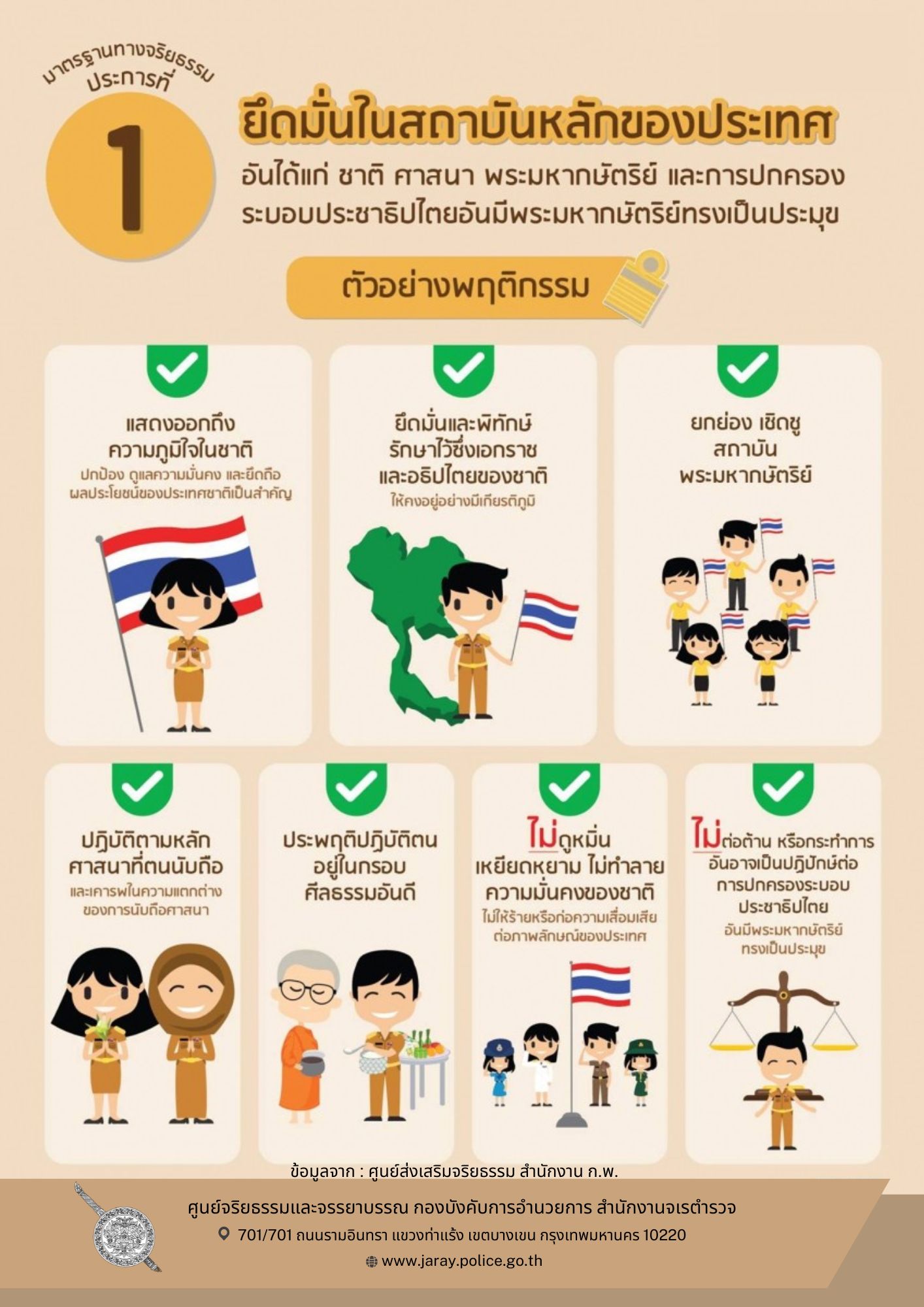 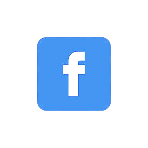 สถานีตำรวจภูธรศรีธาตุ
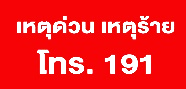 042-382482
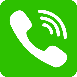 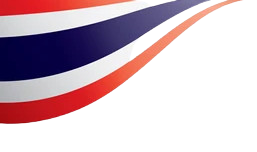 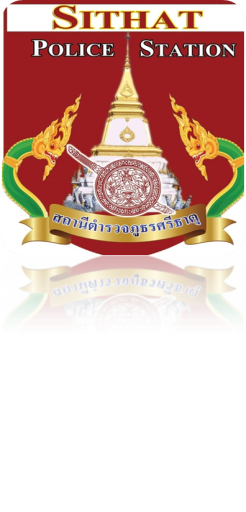 คู่มือหรือแนวทางการปฏิบัติตามมาตรฐานทางจริยธรรมของสถานีตำรวจภูธรศรีธาตุ
ข้อมูล ณ วันที่ 24 มี.ค.2566
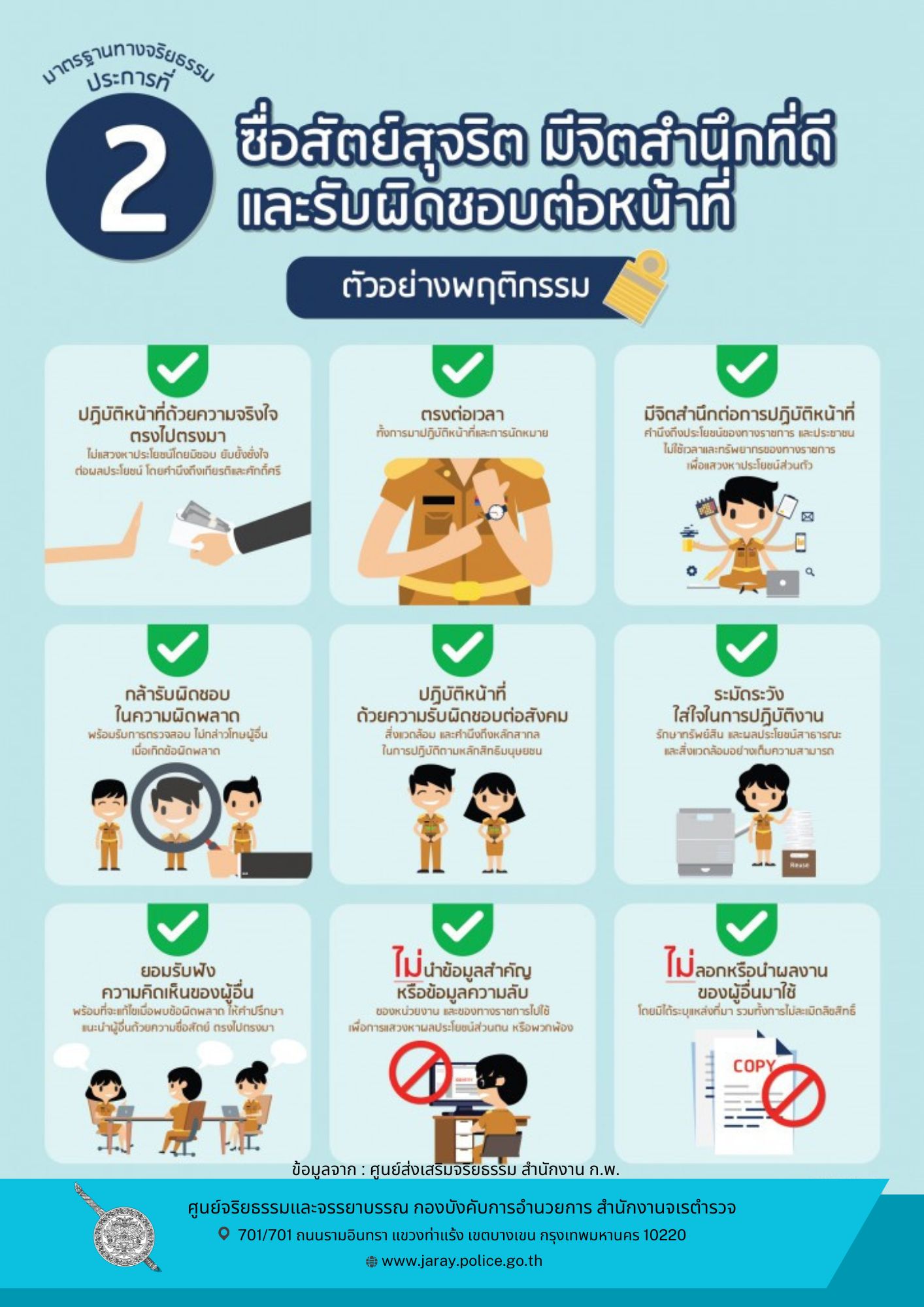 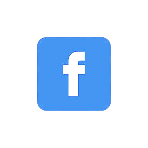 042-382482
สถานีตำรวจภูธรศรีธาตุ
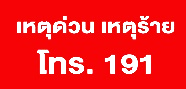 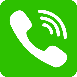 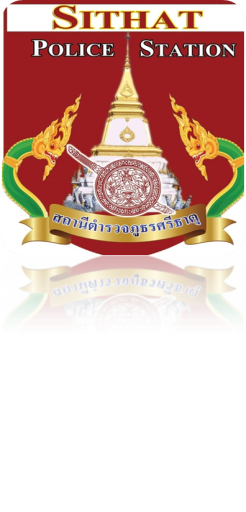 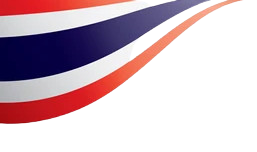 คู่มือหรือแนวทางการปฏิบัติตามมาตรฐานทางจริยธรรมของสถานีตำรวจภูธรศรีธาตุ
ข้อมูล ณ วันที่ 24 มี.ค.2566
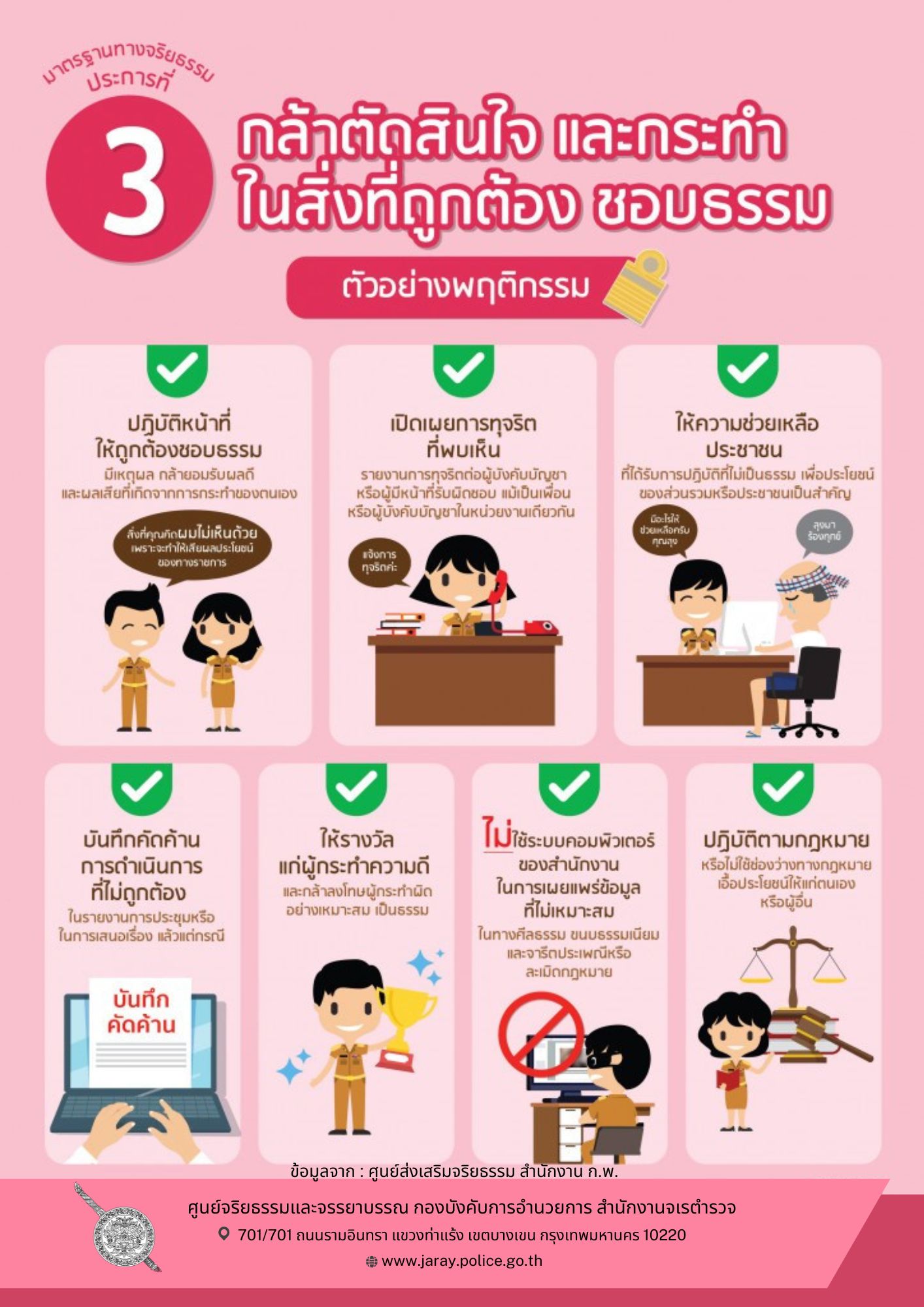 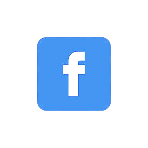 สถานีตำรวจภูธรศรีธาตุ
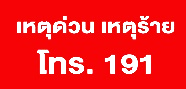 042-382482
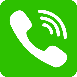 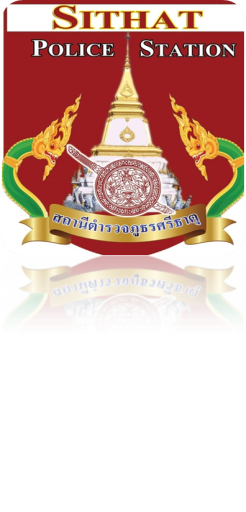 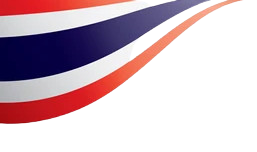 คู่มือหรือแนวทางการปฏิบัติตามมาตรฐานทางจริยธรรมของสถานีตำรวจภูธรศรีธาตุ
ข้อมูล ณ วันที่ 24 มี.ค.2566
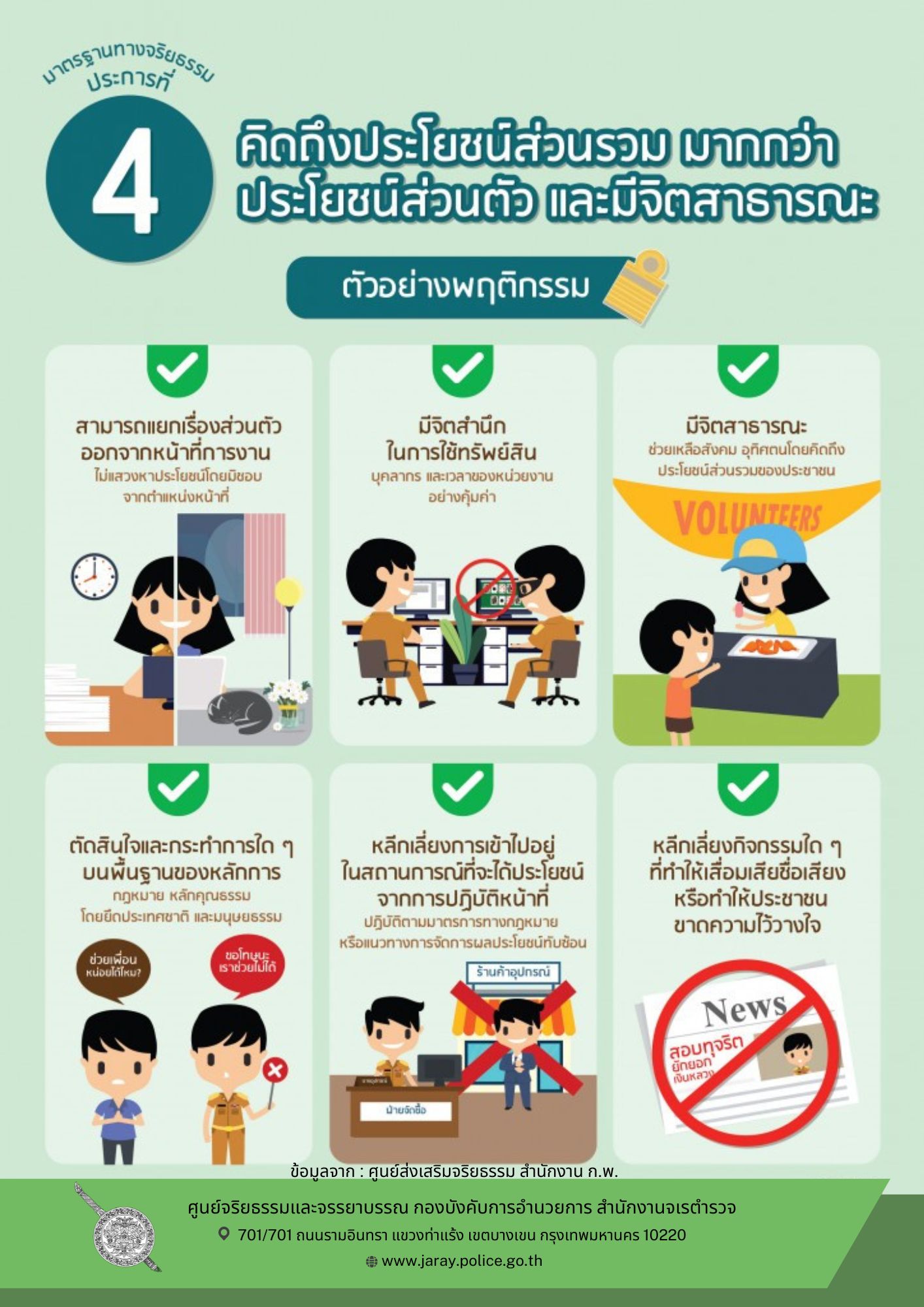 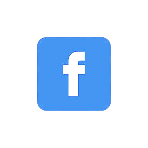 สถานีตำรวจภูธรศรีธาตุ
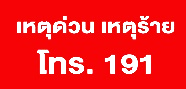 042-382482
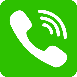 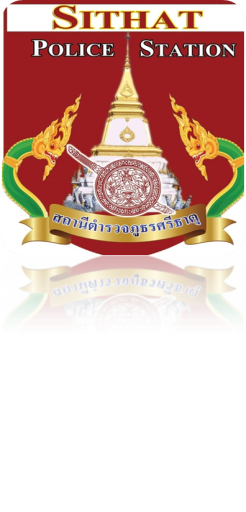 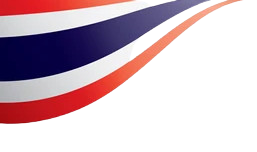 คู่มือหรือแนวทางการปฏิบัติตามมาตรฐานทางจริยธรรมของสถานีตำรวจภูธรศรีธาตุ
ข้อมูล ณ วันที่ 24 มี.ค.2566
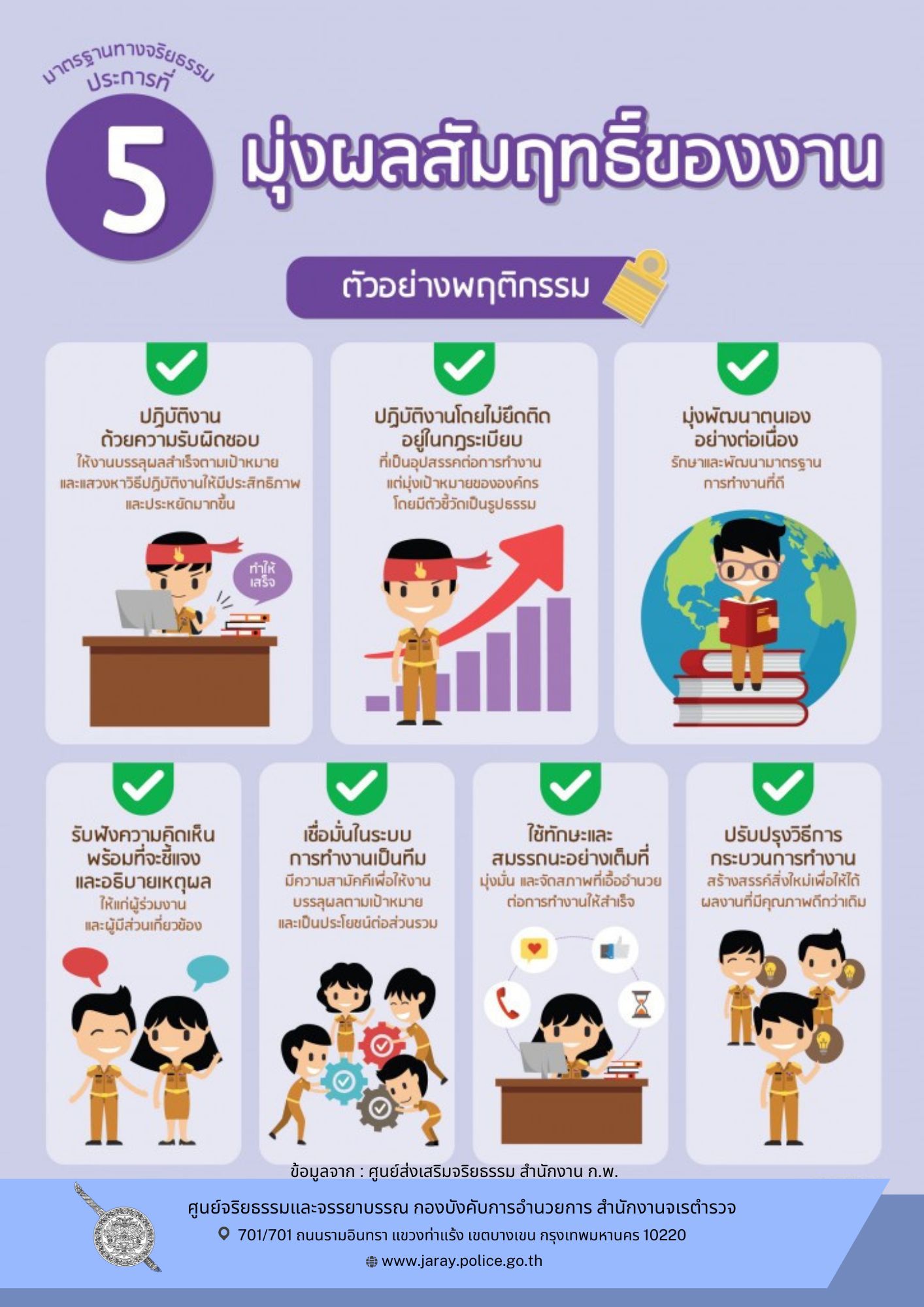 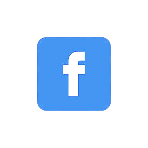 สถานีตำรวจภูธรศรีธาตุ
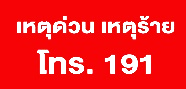 042-382482
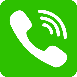 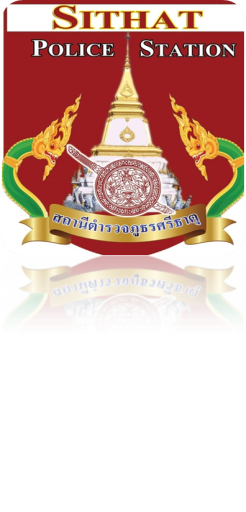 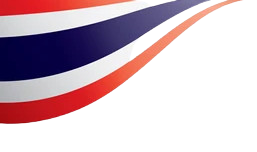 คู่มือหรือแนวทางการปฏิบัติตามมาตรฐานทางจริยธรรมของสถานีตำรวจภูธรศรีธาตุ
ข้อมูล ณ วันที่ 24 มี.ค.2566
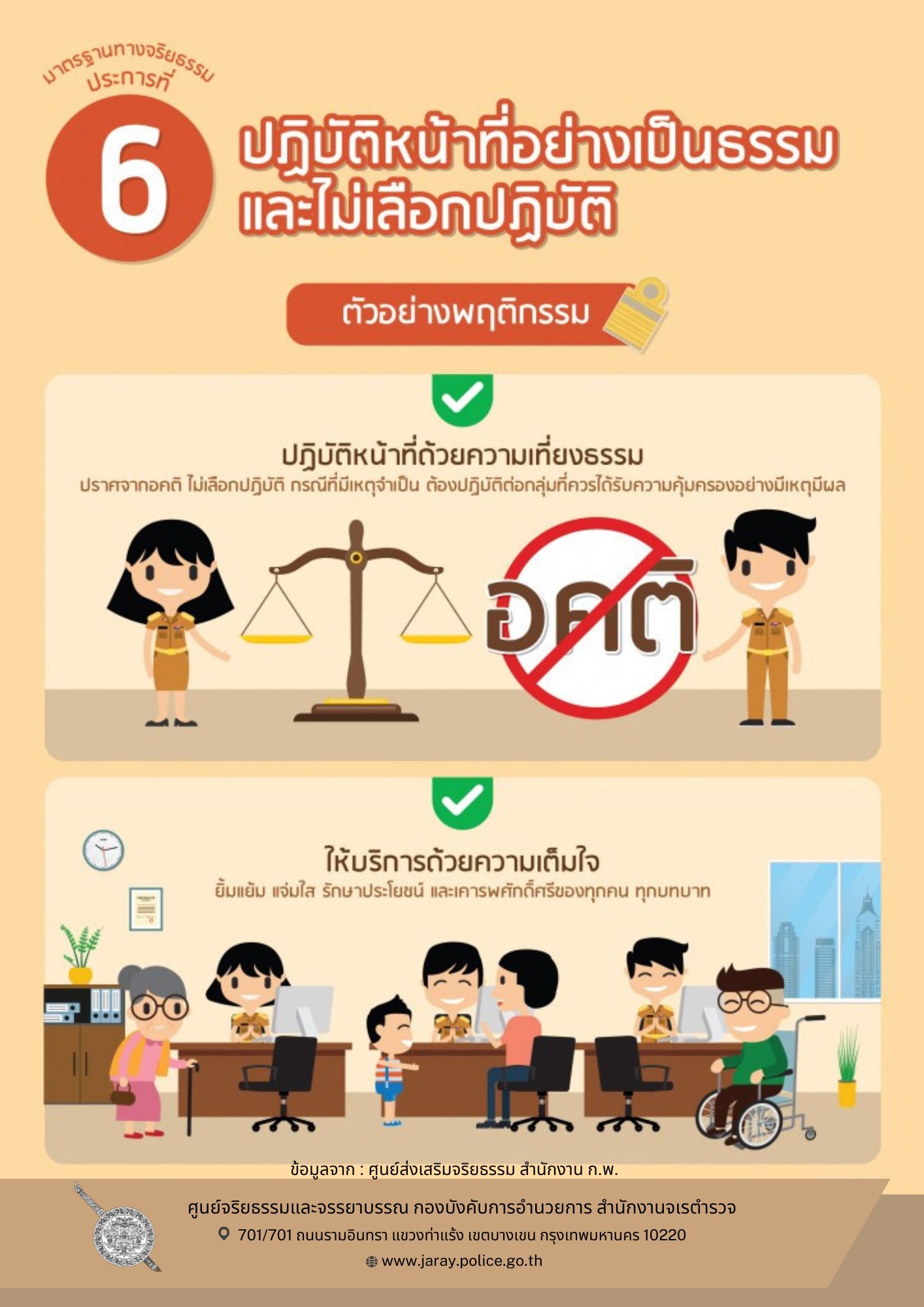 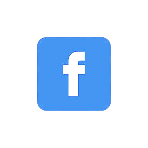 สถานีตำรวจภูธรศรีธาตุ
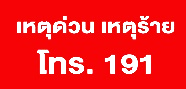 042-382482
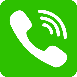 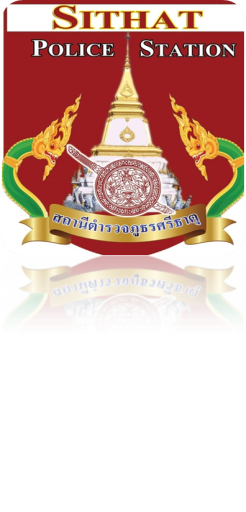 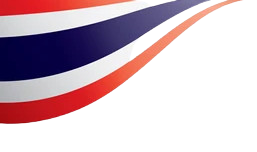 คู่มือหรือแนวทางการปฏิบัติตามมาตรฐานทางจริยธรรมของสถานีตำรวจภูธรศรีธาตุ
ข้อมูล ณ วันที่ 24 มี.ค.2566
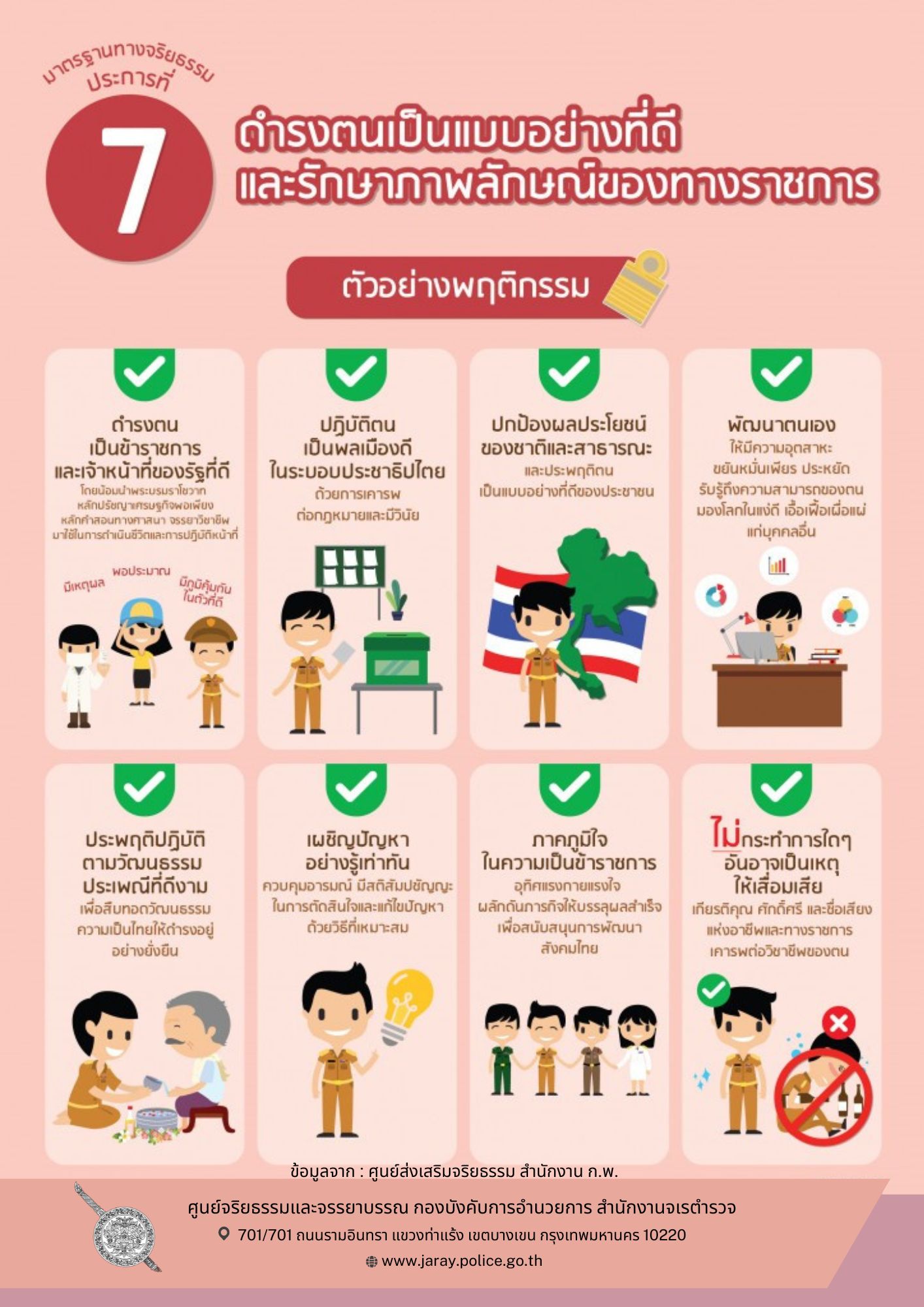 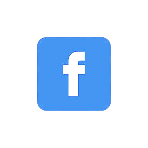 สถานีตำรวจภูธรศรีธาตุ
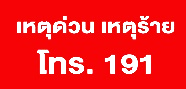 042-382482
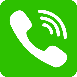 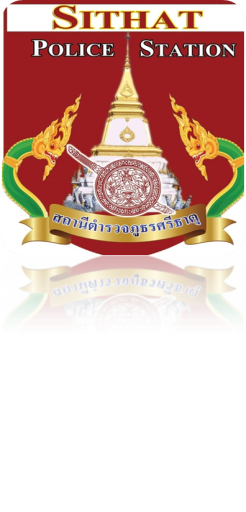 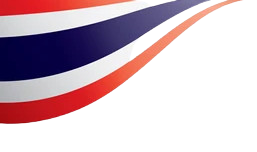 คู่มือหรือแนวทางการปฏิบัติตามมาตรฐานทางจริยธรรมของสถานีตำรวจภูธรศรีธาตุ
ข้อมูล ณ วันที่ 24 มี.ค.2566
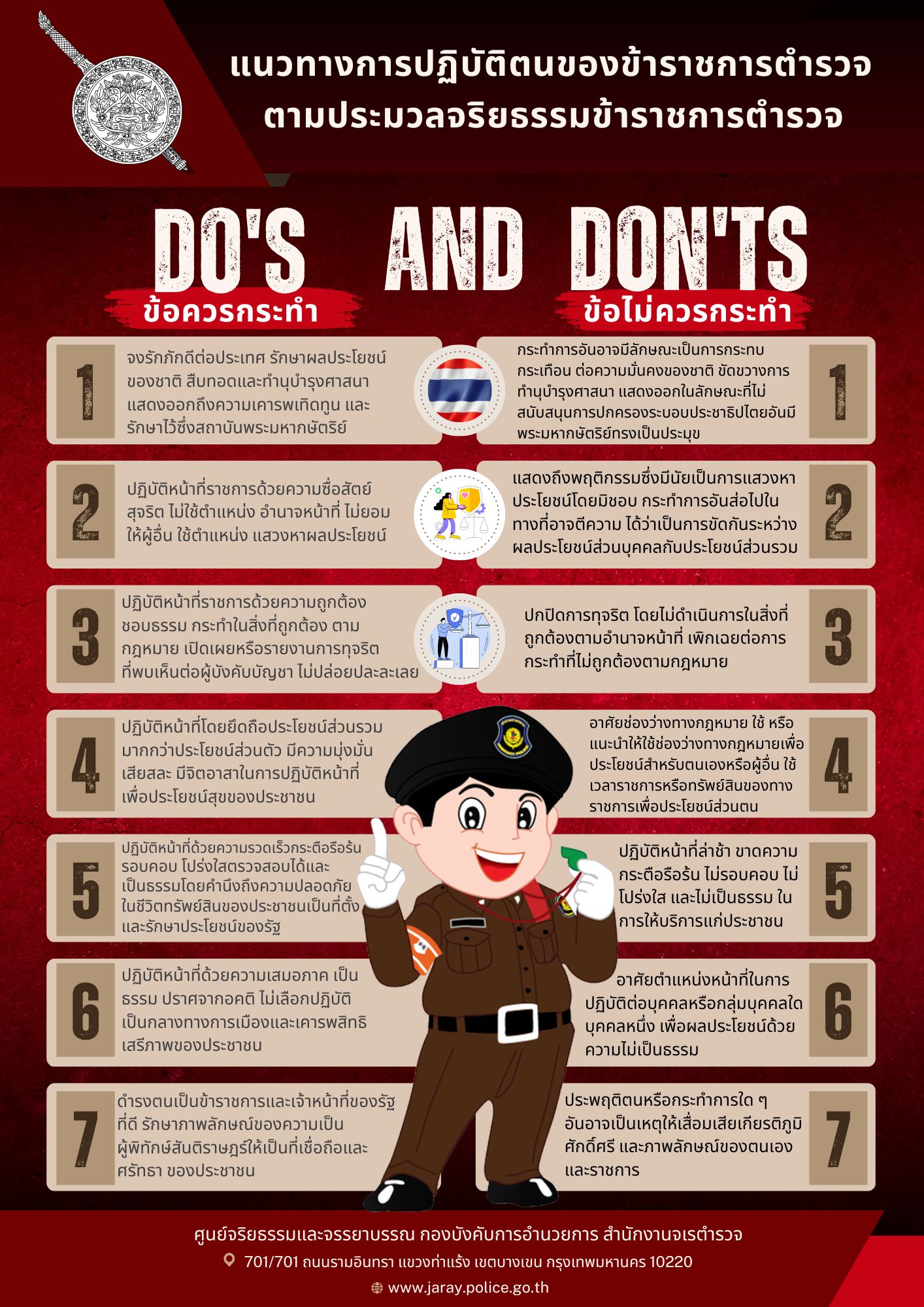 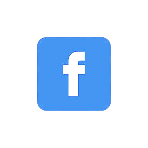 สถานีตำรวจภูธรศรีธาตุ
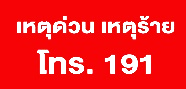 042-382482
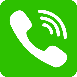